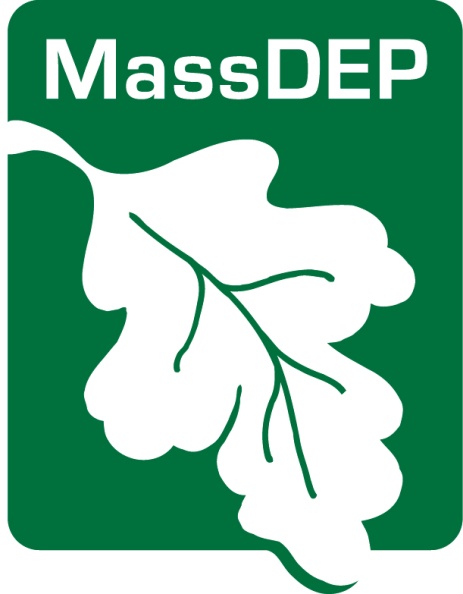 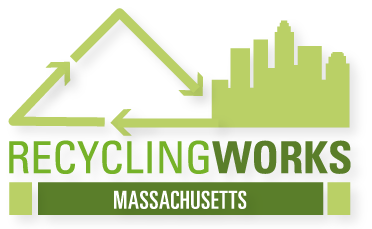 RecyclingWorks in Massachusetts
Best Management Practices Planning Session
Business Guidance for Hauler Contracting
December 1, 2016
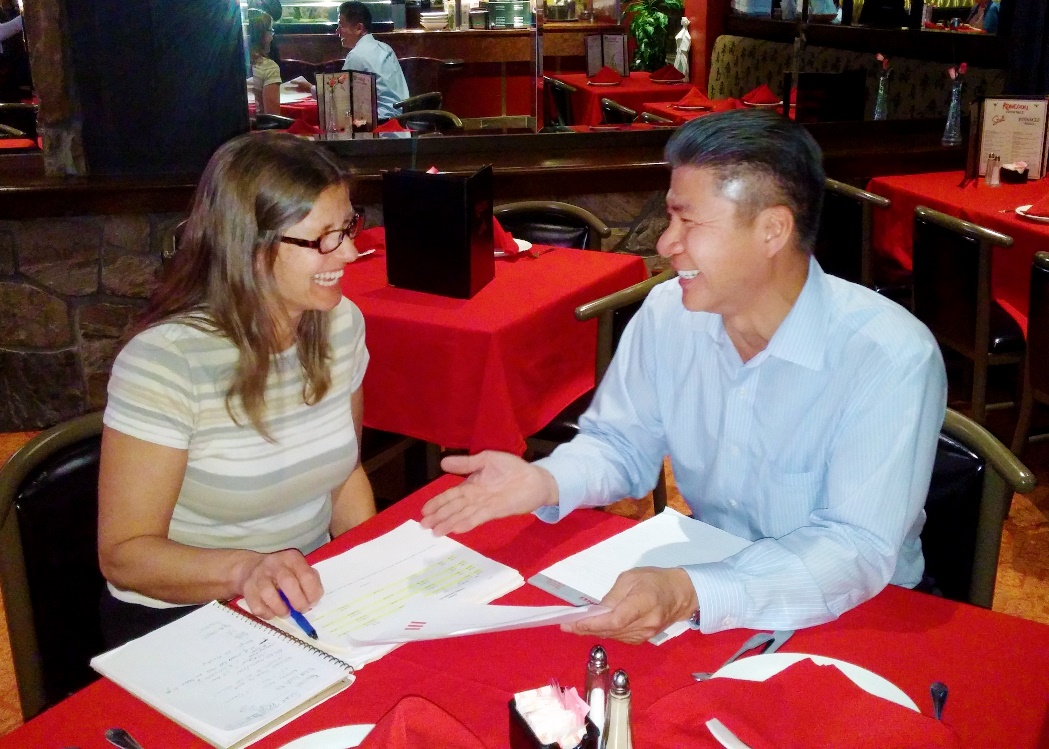 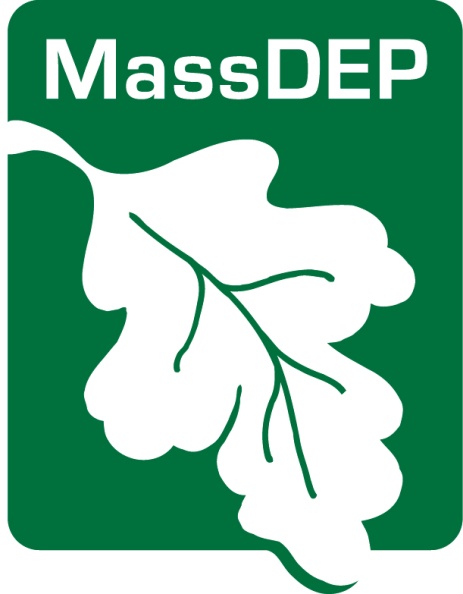 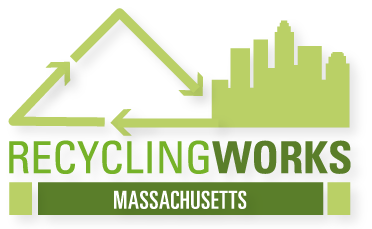 Discussion Points
Know The Waste
Waste Ban Compliance
Reporting and Contamination
Effective Communication
Adjustments to contracts
Other topics?
[Speaker Notes: These are the discussion points.
As meetings progress and feedback is provided, more information will be added for our BMPs]
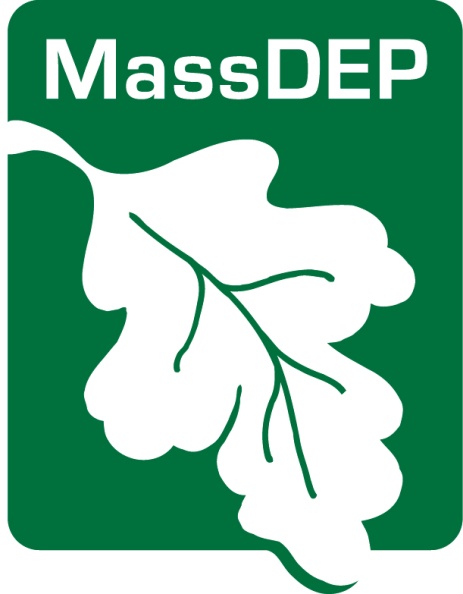 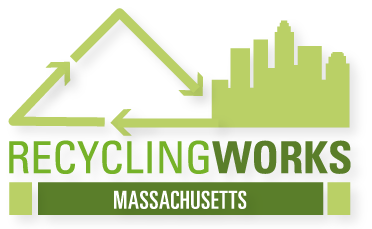 Know The Waste
Evaluating waste before meeting with a hauler

Checking dumpsters

Responsibility for all parties
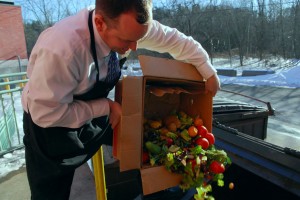 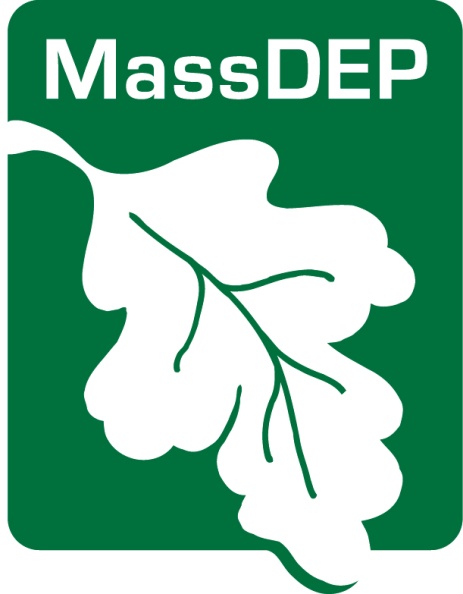 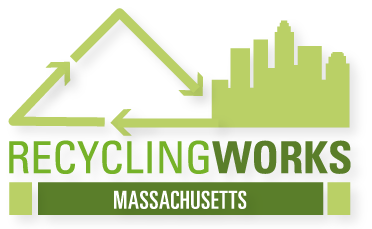 Waste Ban Compliance
Sector based handout

Municipal Hauler Regulations

Waste Management Policies

Locking compactors?
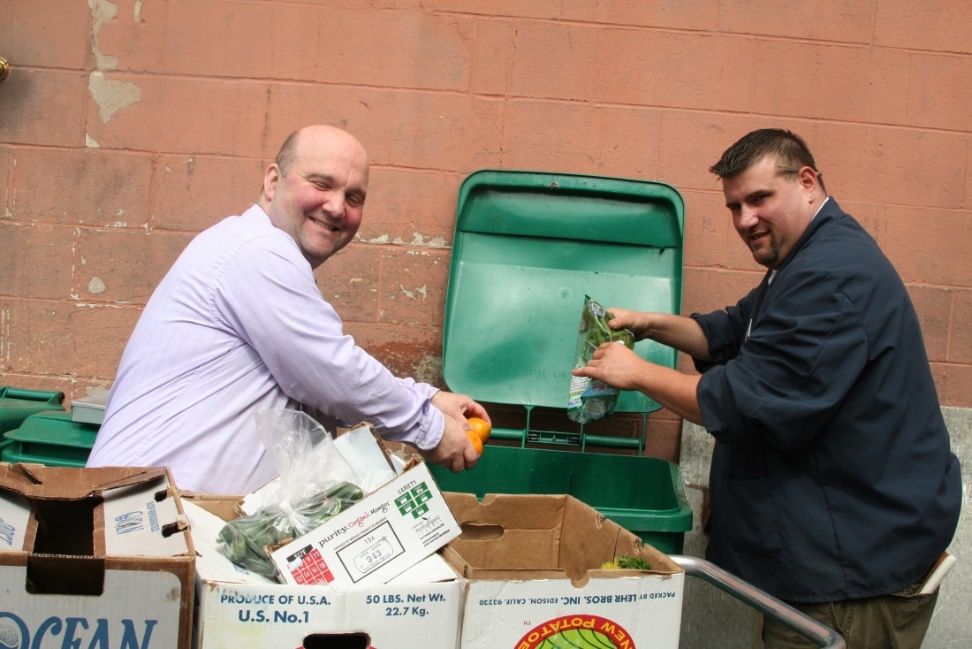 [Speaker Notes: Is there a way to ensure customers’ awareness and responsibility for waste bans? Are they aware of the bans when they come to you?
How frequently are customers and haulers talking about waste bans?]
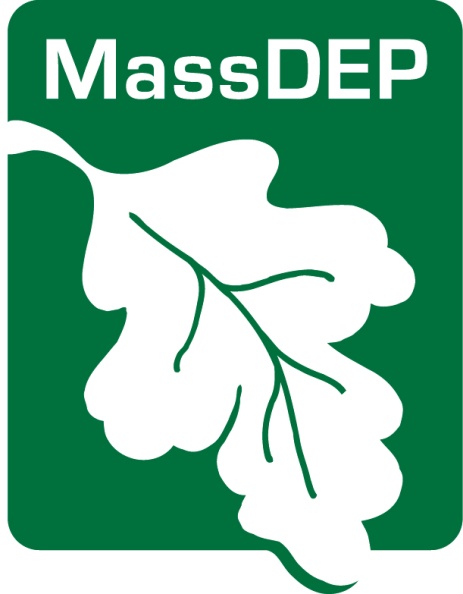 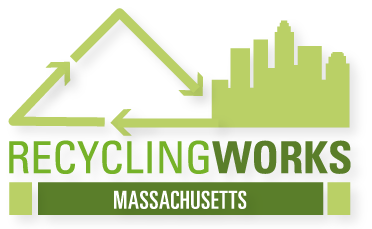 Reporting and Contamination
Penalties for contamination

Providing metrics
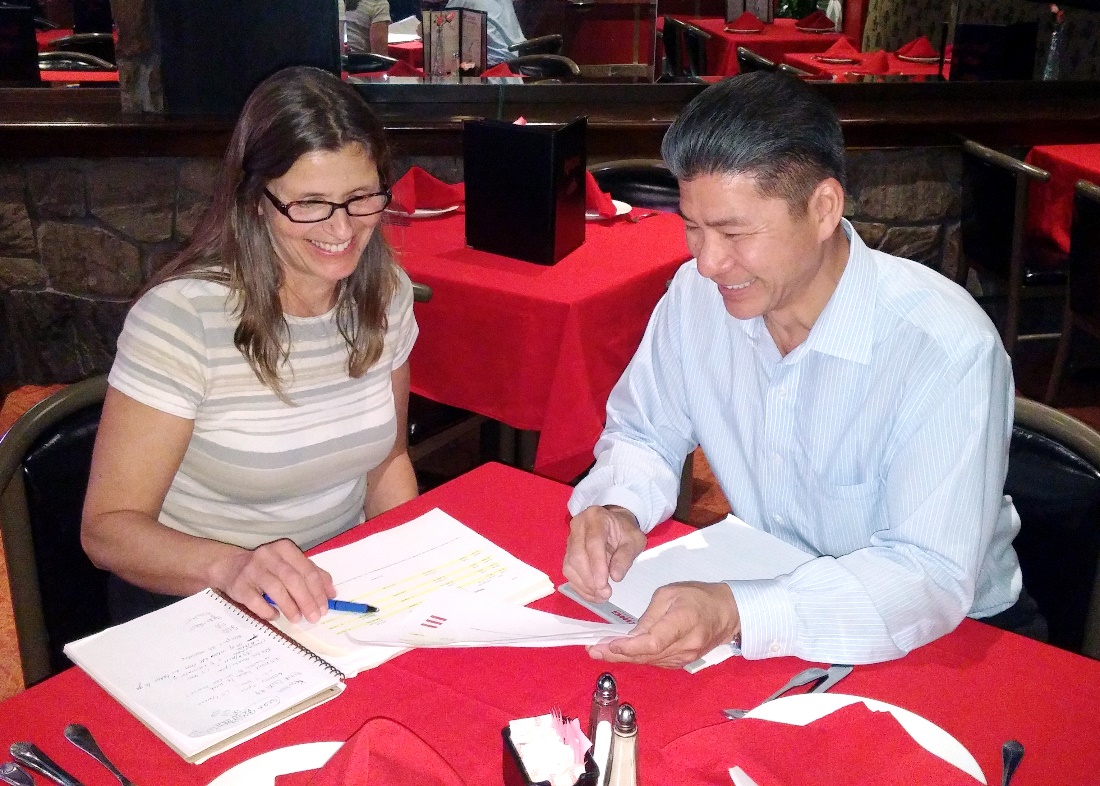 [Speaker Notes: >What is the mechanism for feedback for improper disposal? Pictures, statements, bills, etc.? 
>What are the different penalty levels?
>Resource Management Contract
>Reporting process to know contamination]
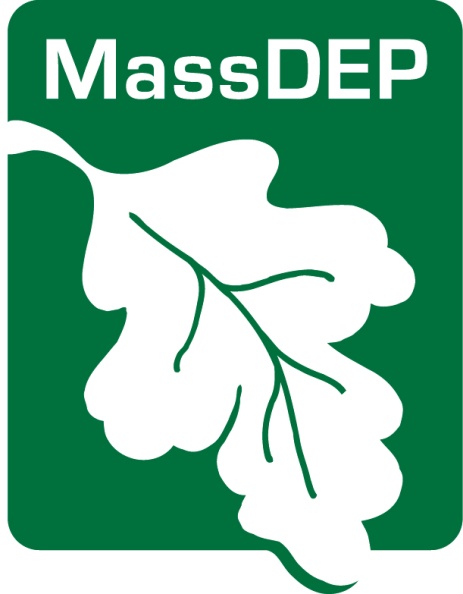 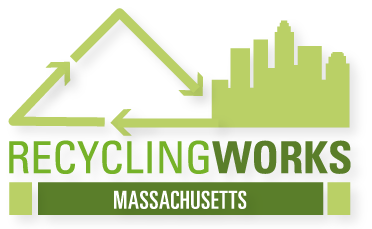 Effective Communication
Updating and reviewing current programs

Using RecyclingWorks as a resource

MassDEP Resource Management Contracting
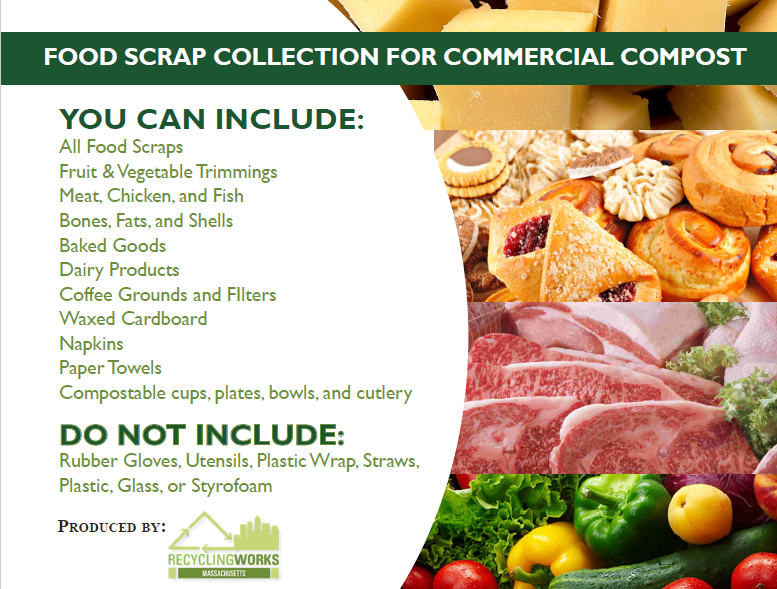 [Speaker Notes: What are the key steps businesses and institutions should take to communicate and partner more effectively with haulers?
A glossary of terms for the customer/generator?
Customer should also ask how they can improve
Using RecyclingWorks as a resource]
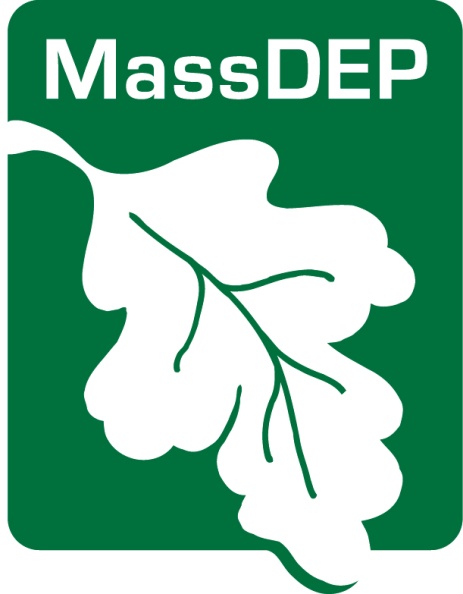 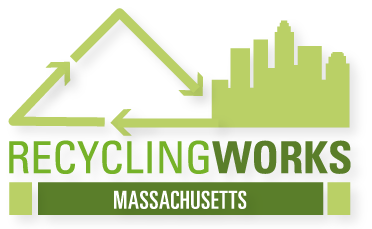 Adjustments to Contracts and Services
Service level changes

Right sizing

Sub-contracting

Negotiation
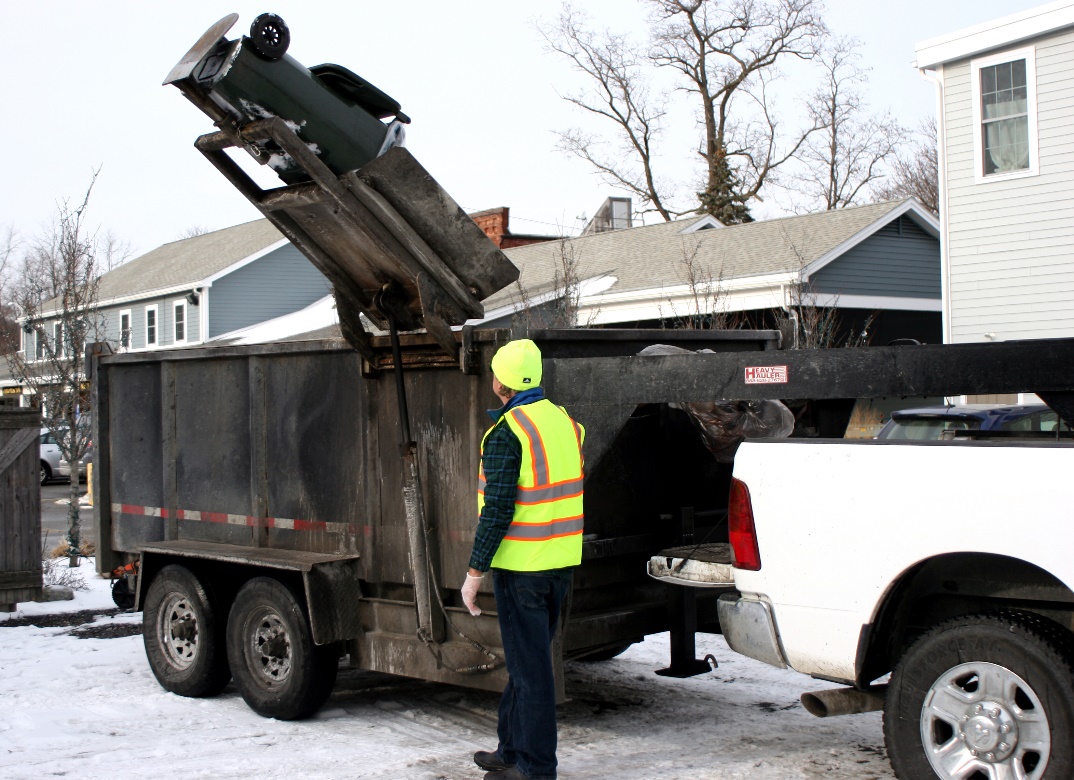 [Speaker Notes: How can contracts be structured to enable changes in service levels while being fair to both business customers and haulers? 
Topics: On-call service, what can customers expect?
Is there flexibility in the contracts?]
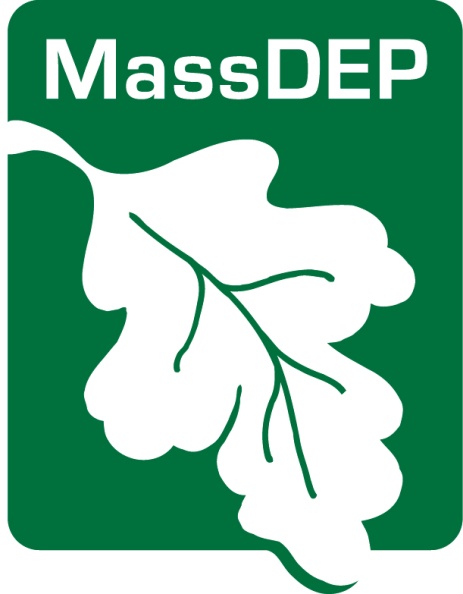 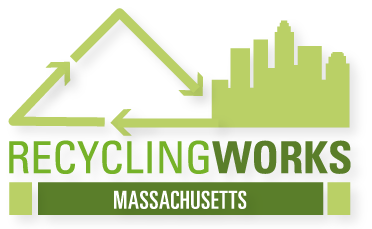 Other topics
What key issues have we missed?
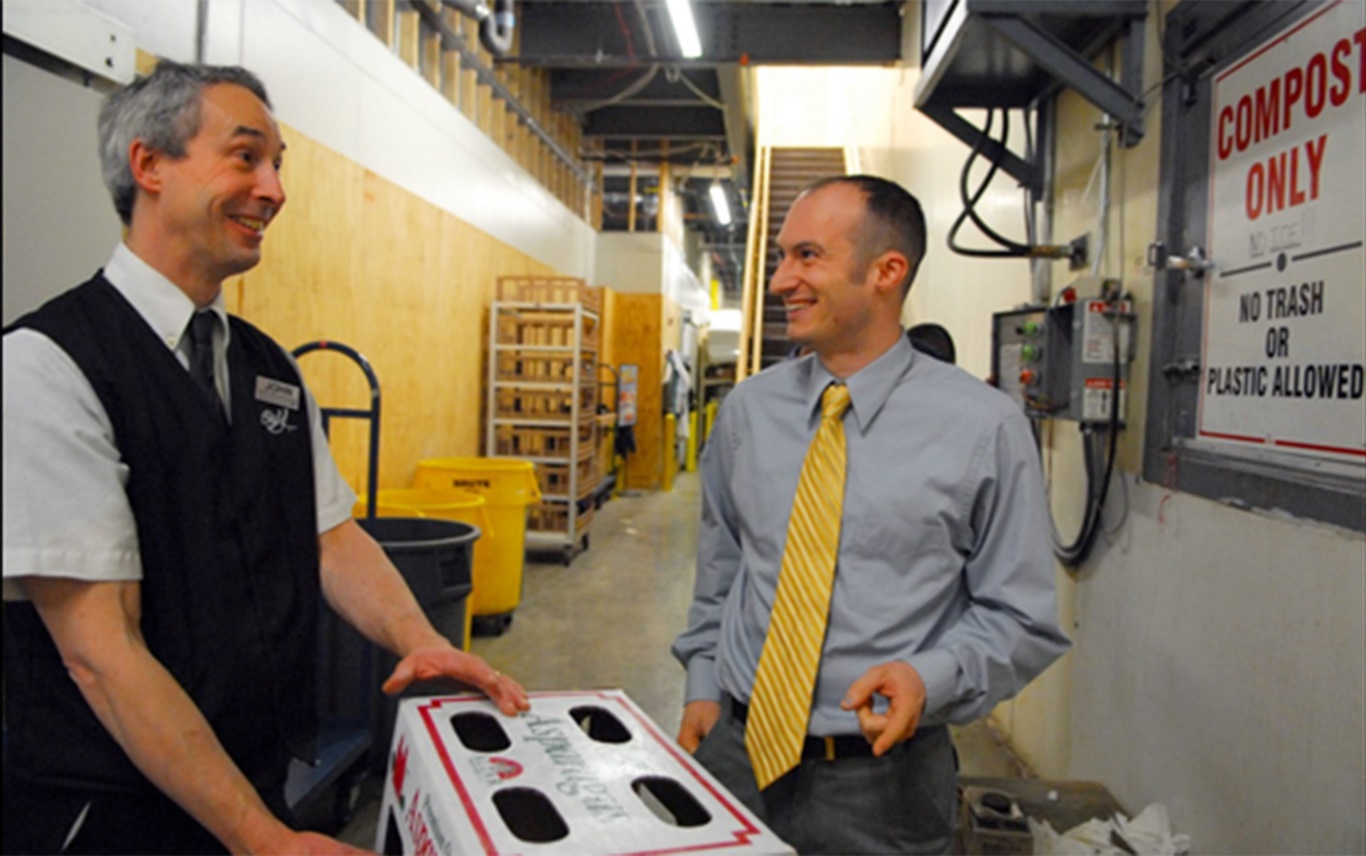 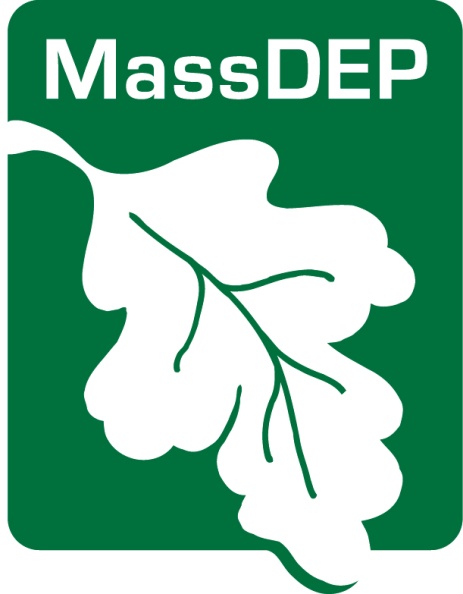 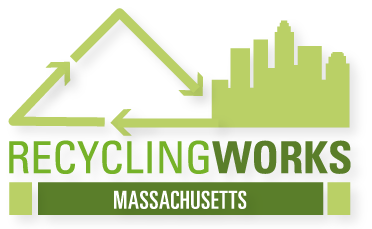 Next Steps
Draft of Best Management Practices will be sent out for feedback

Call or email RecyclingWorks with any questions or comments
info@RecyclingWorksMA.com
(888) 254-5525